Recent Developments of Molten Salt Reactor Technology and its Possible Impact on Global Radioxenon Emission
[Sri Sundari Retnoasih1, Tatiana Boitsova2]
1National Research and Innovation Agency of Republic of Indonesia (BRIN)2CTBTO Preparatory Commission OSI/T
P2.4-592
Objectives
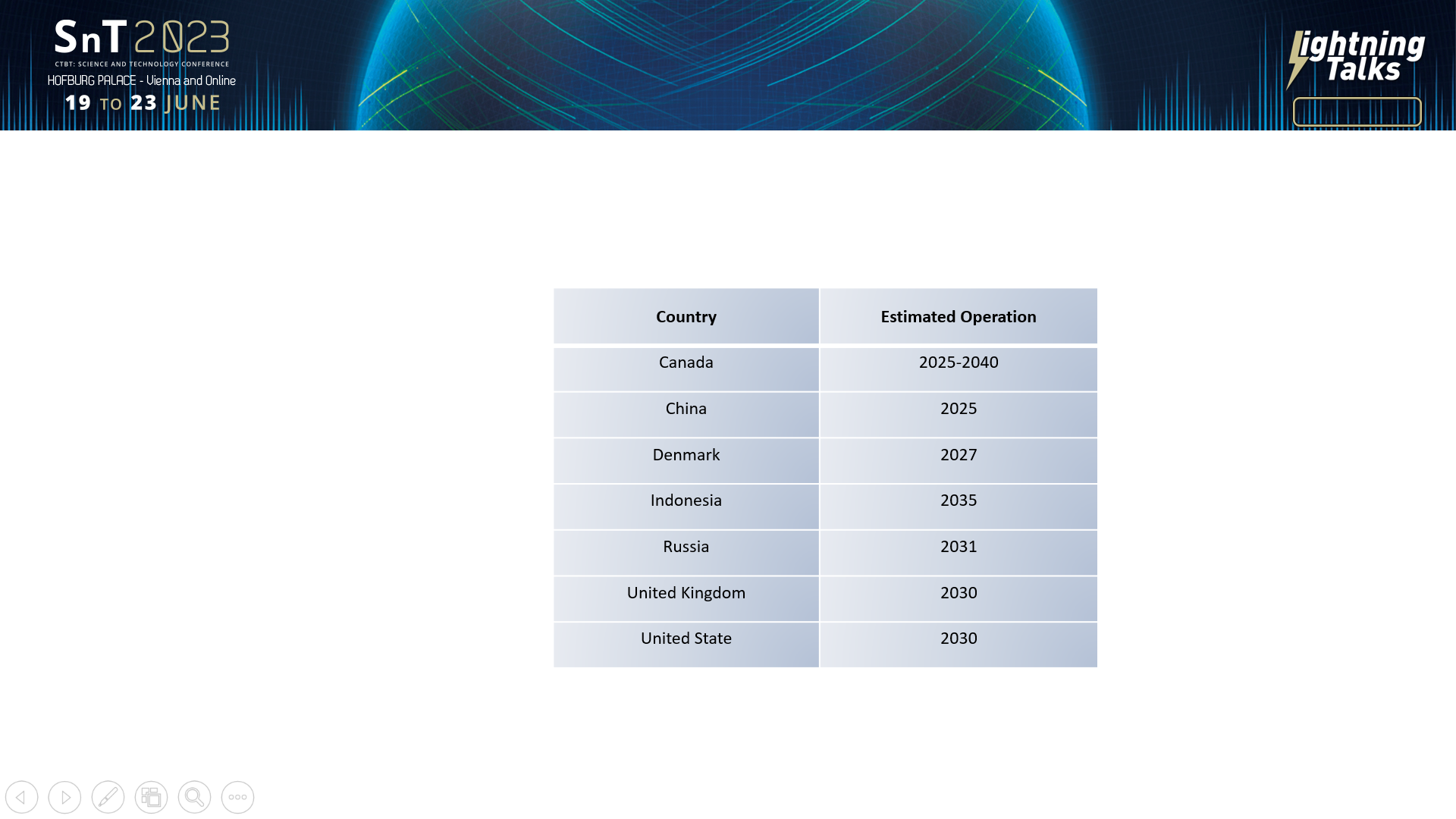 Several countries are progressively developing MSR.
Background
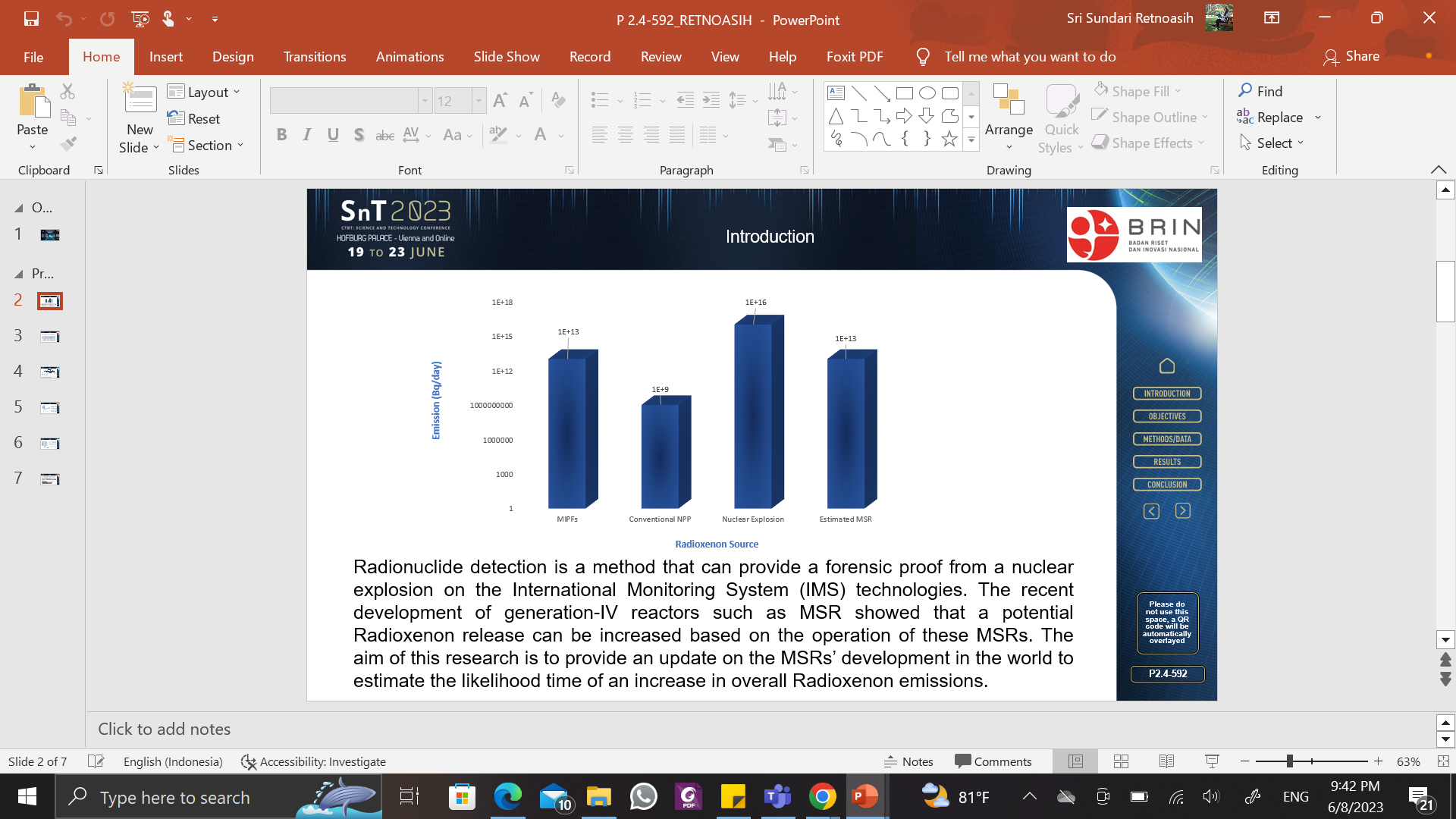 Objectives
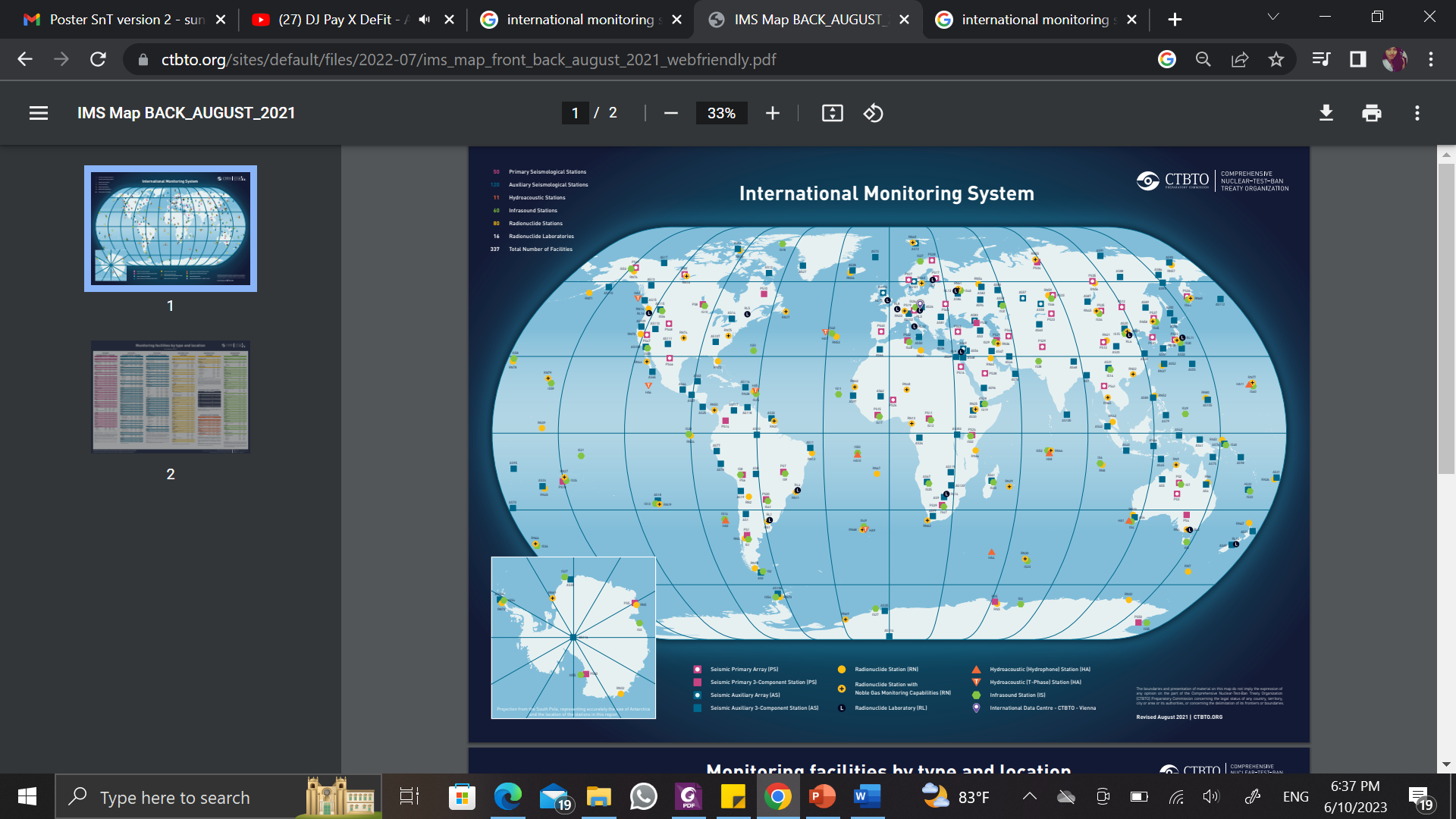 Because of the significant production of these isotopes in MSRs, it will potentially have effects on the IMS radioxenon stations which can be affected during certain periods based on the roadmap of the MSR’s development.
Radioxenon is a gaseous fission product produced during nuclear weapon testing. Besides nuclear testing, the biggest radioxenon emission comes from the medical isotope production facilities and nuclear power plant.
https://www.ctbto.org/sites/default/files/2022-07/ims_map_front_back_august_2021_webfriendly.pdf
If you want to learn more about this, come see my e-poster during session 3 (L9) on 22.06.2023 or access it online on the SnT2023 Conference platform!